深觸我心 <1/3>                            How Precious You are To Me
深觸我心 <2/3>                      How Precious You are To Me
深觸我心 <3/3>                     How Precious You are To Me
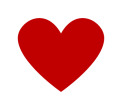